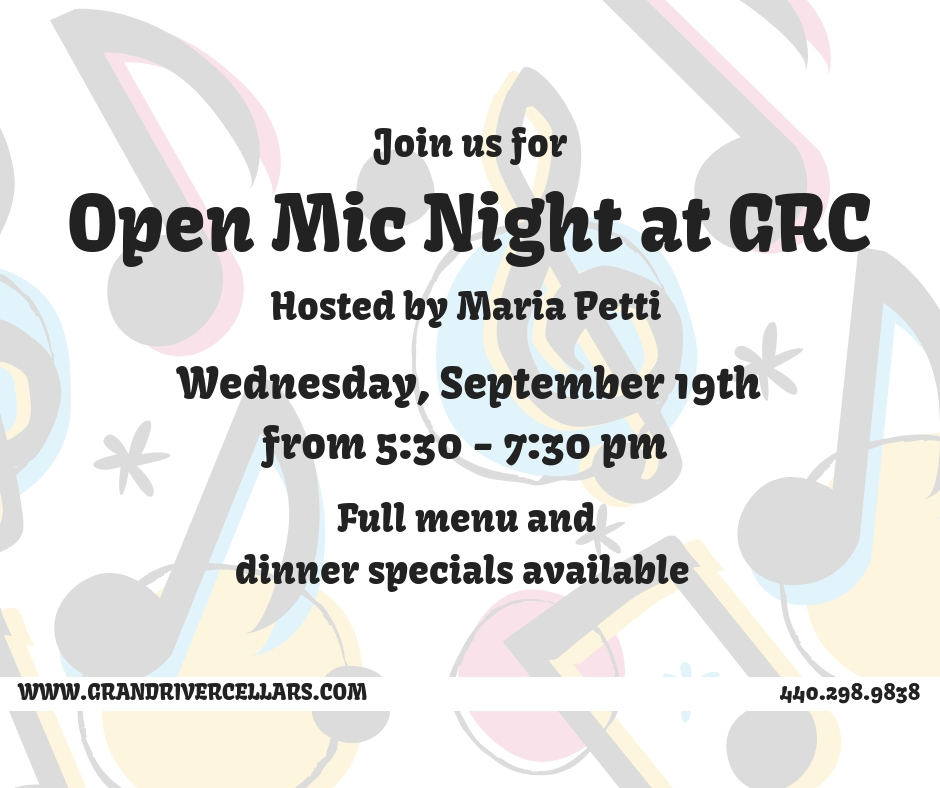 Wednesday, October 17th